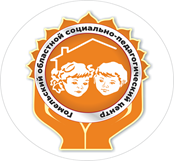 Государственное учреждение образования 	«Гомельский областной социально-педагогический центр»
Требования к составлению
 психолого-педагогической характеристики
 на несовершеннолетнего,
 рекомендаций для педагогов и 
законных представителей
Шашкина Светлана Геннадьевна, педагог-психолог высшей квалификационной категории 
отдела защиты прав и законных интересов несовершеннолетних
Психолого-педагогическая характеристика  
  является аналитическим продуктом деятельности  
  педагога-психолога по результатам проведения
  психологической диагностики несовершеннолетнего, 
  а также наблюдения за обучающимся 
  в различных сферах его жизни – обучении, общении, социальном поведении
Характеристика составляется
Основные методы сбора информации
психологическая диагностика
изучение документов несовершеннолетнего
беседы с несовершеннолетним, учащимися класса, законными представителями, педагогами
наблюдение
Принципы психолого-педагогического изучения несовершеннолетнего
Комплексность (использование нескольких методик)
Объективность при анализе результатов диагностики
Всесторонность (изучение нескольких сфер личности)
Индивидуальный подход (учет возрастных особенностей)
Основные требования к составлению психолого-педагогической характеристики
точность, достоверность и объективность сведений о ребенке, основанных на результатах психологической диагностики несовершеннолетнего
оптимальный подбор диагностических методик
содержательность и максимально полное отражение индивидуально-психологических особенностей конкретного ребенка, проявляющиеся в обучении, общении, поведении
доступность информации для специалистов, не знакомых с характеризуемым ребенком
наличие даты написания, должности, Ф.И.О. составителя, личной подписи
отсутствие грамматических и орфографических ошибок
характеристика несовершеннолетнего, предназначенная для внешнего пользования подписывается руководителем, заверяется печатью учреждения образования
наличие рекомендаций педагогам, законным представителям по дальнейшему взаимодействию, с отражением конкретных путей преодоления трудностей несовершеннолетнего
Структура психолого-педагогической характеристики
Раздел1. Общие сведения о несовершеннолетнем
Раздел 2. Особенности познавательной сферы
Раздел 3. Особенности личности
взаимоотношения с окружающими
Раздел 4. Взаимоотношения с окружающими
Раздел 5. Особенности детско-родительских отношений
Раздел 1. Общие сведения о несовершеннолетнем
Ф.И.О. несовершеннолетнего 
дата рождения 
класс/группа, учреждение образования, в котором обучается несовершеннолетний
сведения  о ближайшем окружении
Раздел2. Особенности познавательной деятельности
Изучаемые 
(описываемые) параметры
Диагностический инструментарий 
(примерный перечень) 
инструментарий 
(при
мерный перечень)
учебная мотивация
уровень развития учебных умений и навыков
особенности памяти 
особенности мышления
особенности внимания
«Тест мотивационной готовности к школьному обучению» (Л. А. Венгер), «Тест скрининговой оценки школьной мотивации» (Н. Г. Лусканова), «Школьный тест умственного развития» (ШТУР), «Тест структуры интеллекта Амтхауэра» (ТСИ) и др.
Раздел 3. Особенности личности
Изучаемые 
(описываемые) параметры
Диагностический инструментарий 
(примерный перечень) 
инструментарий 
(при
мерный перечень)
личностный опросник Г. Айзенка (EPI), шкала самооценки ситуативной и личностной тревожности Ч. Спилбергера, (адапт. Ю.Л.Ханина), тест эмоций (тест Басса-Дарки в модификации Г.В.Резапкиной (10-18), методика «Лесенка» (В.Г.Щур) (6-10), методика «Экспресс - диагностика уровня самооценки», Методика «Личностная агрессивность и конфликтность» (Е.П.Ильин и П.А.Ковалев) (15- 18), методика «Дом-Дерево-Человек» (Дж.Бук) (6-18), шкала личностной тревожности (А.М.Прихожан, (10-16), «Методика оценки школьной тревожности» Ф. Филлипс;  методика «Рисунок несуществующего животного» (М.З.Дукаревич) (6-18), Тест определения акцентуированного выражения человека (К.Леонгард, Н.Шмишек в модификации для детей и подростков И.В.Крук) (10-18), «Карта интересов» (А. Е. Голомшток), «Дифференциально-диагностический опросник» (Е. А. Климов)  и др.
направленность личности несовершеннолетнего (интересы, склонности, способности, в том числе профессиональные)
устойчивость эмоциональных состояний (склонность к психическим состояниям тревожности, агрессивности (депрессивности); степень эмоциональной возбудимости )
доминирующий тип темперамента, его проявления  
тип акцентуации характера
самооценка и самоконтроль 
уровень притязаний
Раздел 4. Взаимоотношения с окружающими
Изучаемые 
(описываемые) параметры
Диагностический инструментарий 
(примерный перечень) 
инструментарий 
(при
мерный перечень)
отношение к окружающим (взаимоотношения с коллективом сверстников, педагогами, отношение группы к несовершеннолетнему):
- положение ребенка в межличностных отношениях (социометрический статус в классе/группе, взаимоотношения со сверстниками- общительность, стремление к лидерству, отношение к мнению одноклассников)
 - особенности отношений со взрослыми (умение устанавливать оптимальный эмоциональный контакт или стремление к дистанции и др. )
	поведение в конфликтных ситуациях, склонность к асоциальным формам поведения (обман, воровство, бродяжничество и др.)
социометрическая проба «День рождения» (методика Панфиловой М.А.) (6-10), метод социометрии Дж. Морено, метод наблюдения,
«Диагностика поведения в конфликте» К. Томас, психосоциальное анкетирование на предмет употребления алкоголя, наркотических, психотропных веществ и их аналогов (11-18), методика определения склонности к отклоняющемуся поведению (А.Н.Орел) (11-18) и др.
Раздел 5. Особенности детско-родительских отношений
Изучаемые 
(описываемые) параметры
Диагностический инструментарий 
(примерный перечень) 
инструментарий 
(примерыперечен
методики «Кинетический рисунок семьи»  Р.Бернс, С.Кауфман (6-18), «Динамический рисунок семьи» А.Л.Вагнера) (6-18), методика «Семья животных» А.Л.Венгера (6-18), опросник Э.Эйдемиллера и В.Юстицкого для изучения стиля родительского воспитания, «Поведение родителей и отношение подростков к ним» Е. Шафер (13-18),  детский апперцептивный тест (Л.Беллак, С.Беллак) (6-10),  и др.
психологическая атмосфера в семье, положительные, отрицательные (если они имеют место) стороны
 отношение несовершеннолетнего к членам семьи, отношение членов семьи к ребенку 
стиль, особенности воспитания
Рекомендации для законных представителей, педагогов.должны быть индивидуально-ориентированными                                                                разрабатываются с учетом выявленных проблем несовершеннолетнего, отраженных в характеристике
должны раскрывать конкретные пути преодоления трудностей несовершеннолетнего
документ должен иметь дату, подпись составителя
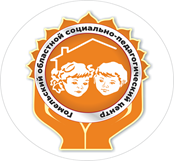 Государственное учреждение образования 	«Гомельский областной социально-педагогический центр»
Требования к составлению
 психолого-педагогической характеристики
 на несовершеннолетнего,
 рекомендаций для педагогов и 
законных представителей
Шашкина Светлана Геннадьевна, педагог-психолог высшей квалификационной категории 
отдела защиты прав и законных интересов несовершеннолетних
                                                 Телефон 8-0232-56-87-86